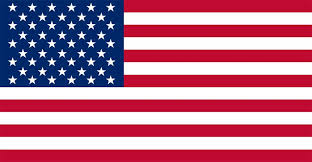 Key Stage 3 Geography 
Learning Journey
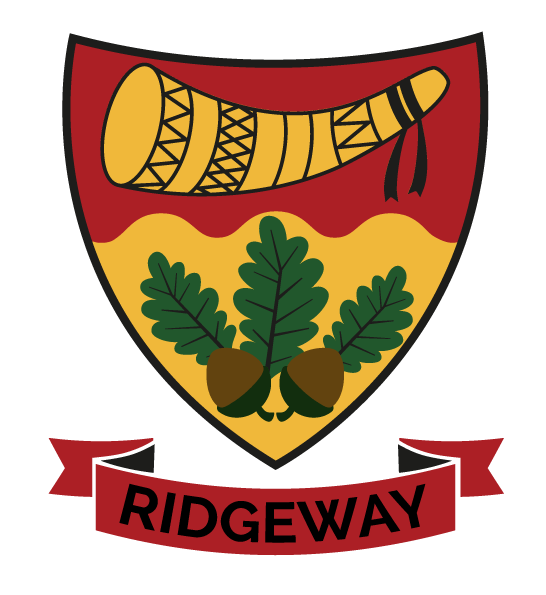 Identifying and understanding customer needs
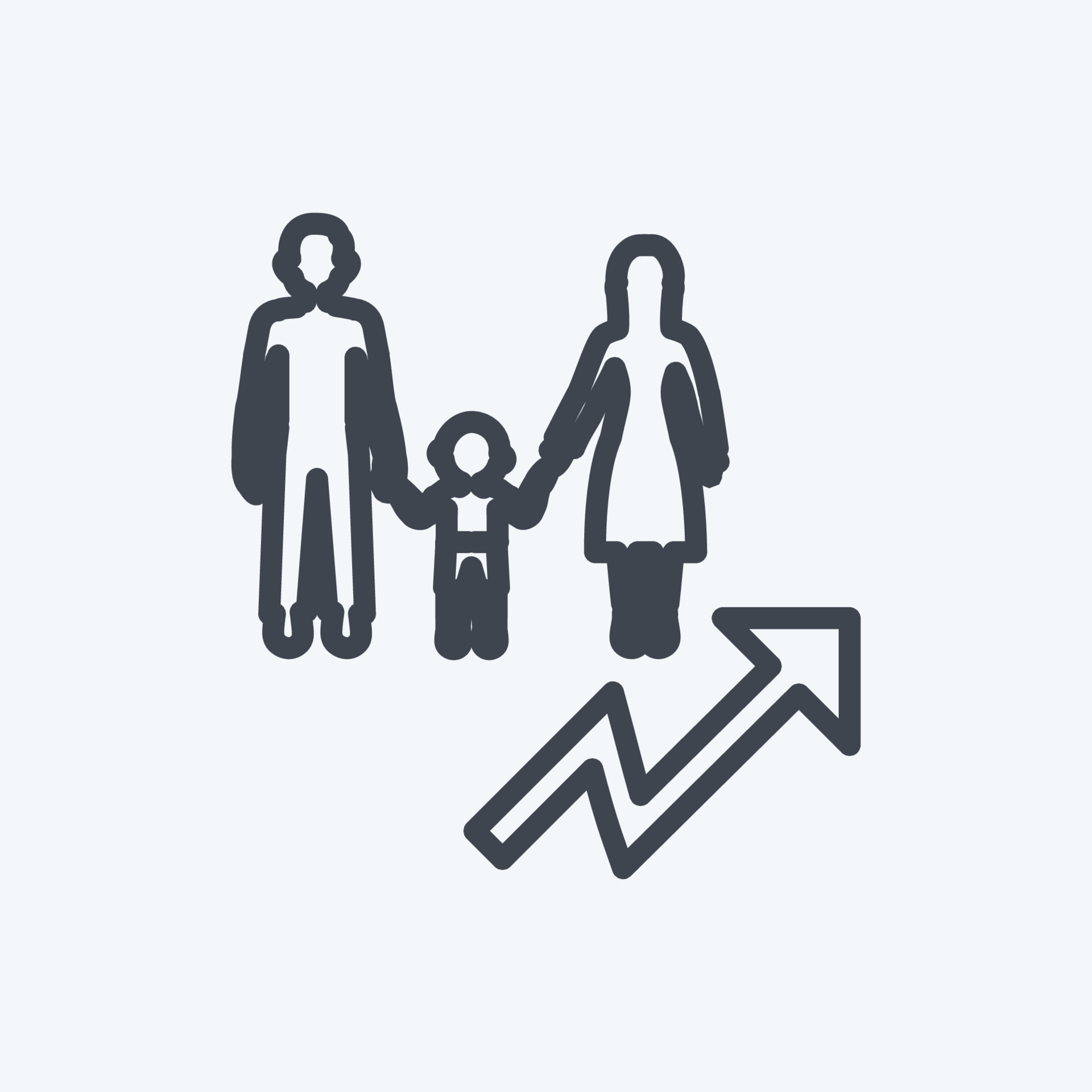 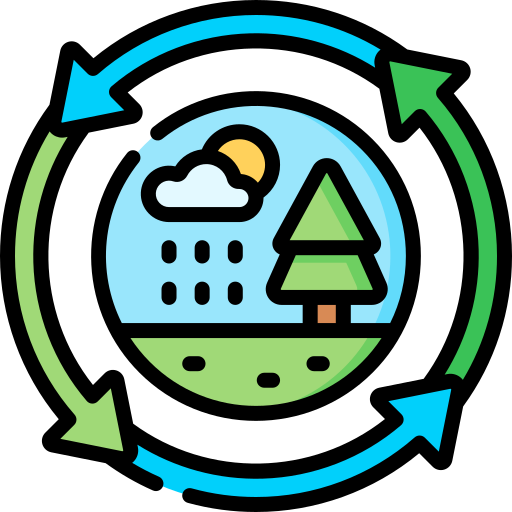 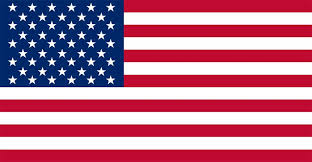 GCSE skills and questions
Controlling populations
What will year 10 Geography look like?
The human geography of the USA
Topic 6 GCSE Ecosystems
Where do we live?
Topic 5 USA
Topic 4 Population
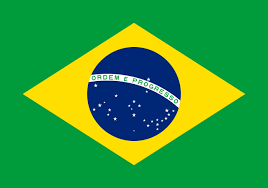 Ecosystems at GCSE
The physical geography of the USA
The USA’s role in the modern world
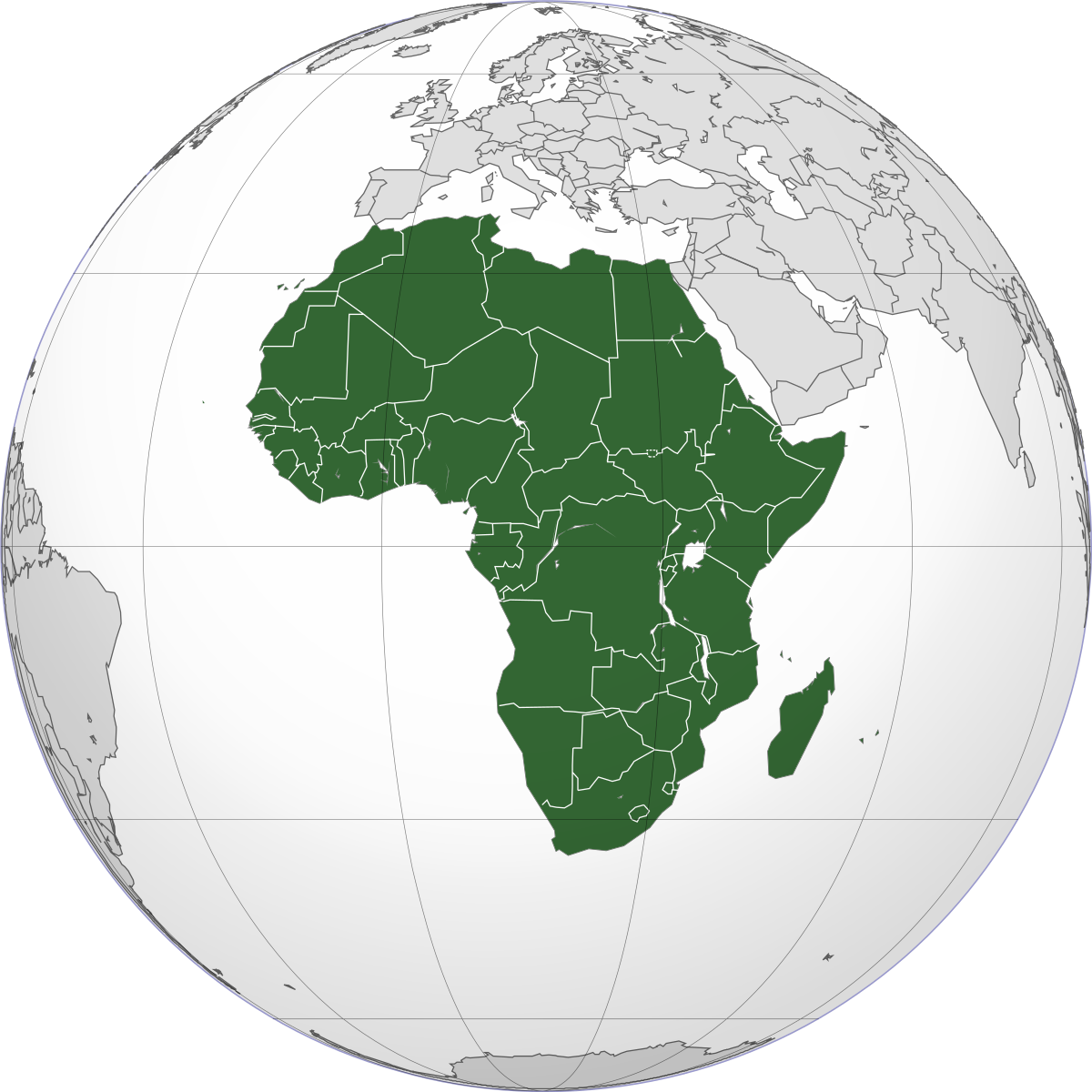 Population change
Comparing HIC and LICs
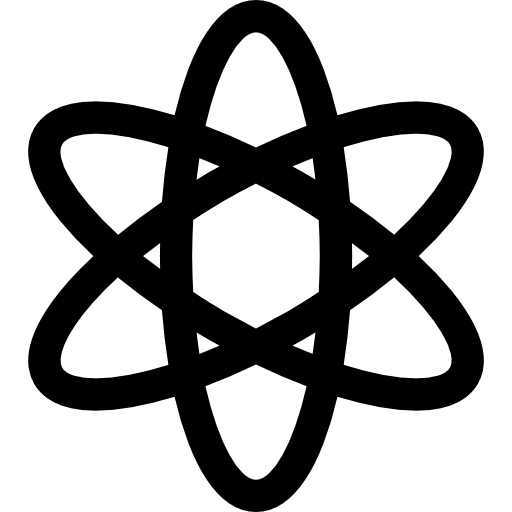 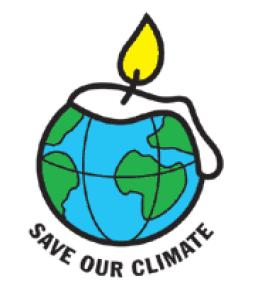 What is Africa’s history?
Climate Change
Topic 2 Energy and Resources
Measuring development
What is the physical geography of Africa
Topic 1 Africa
Topic 3 Development Gap
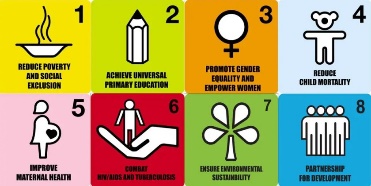 What is the human geography of Africa
Renewable and Non-renewable resources
A sustainable future?
YEAR
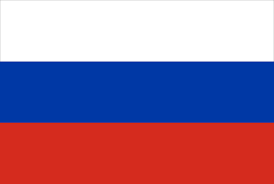 9
The global Fashion Industry
Sustainable Fashion
Topic 6 Fragile Environments
Working in a Sweatshop
Topic 5 Russia
Topic 4 Fashion
Global examples of Tourism
How can we help?
Exploitation and Conservation
Landforms of Erosion and Deposition (3 courses of a River)
Russia’s physical geography
Sustainable Tourism
Russia’s human geography
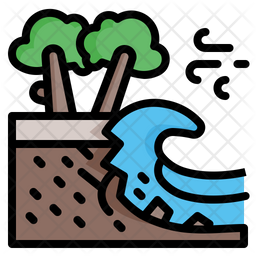 Russia in the modern world
The positives and negatives of Tourism
Landforms at the coast
Physical geography of Extreme Environments
Topic 2 Extreme Environments
Topic 3 Tourism
Topic 1 Coasts
YEAR
YEAR
Weathering, Erosion and Deposition
8
8
Examples of Extreme Environments
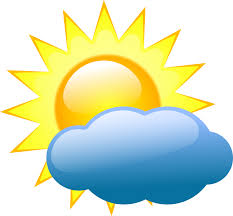 Living in Extreme Environments
Managing the coast
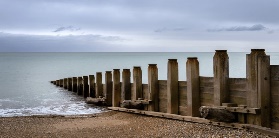 Local Settlement Fieldwork in Astwood Bank
Crime and statistics
Where we live and why
China’s human geography
Topic 6 Crime
Topic 4 Settlement
Topic 5 China
Mapping crime
Measuring Weather and  Climate
Different types of crime
Developing Settlements
China in the modern world
Explaining weather and Climate
Chinese industry and ethics
China’s physical geography
Topic 3 weather
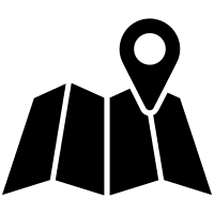 Topic 1 What is Geography
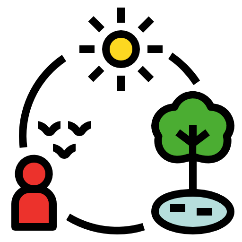 Topic 2 Rainforests and Deserts
Cartographic Skills
What are the challenges in these environments?
YEAR
7
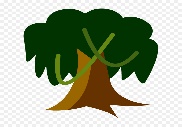 Explaining Rainforest and Desert environments
Good descriptions and explanations
The different types of Geography
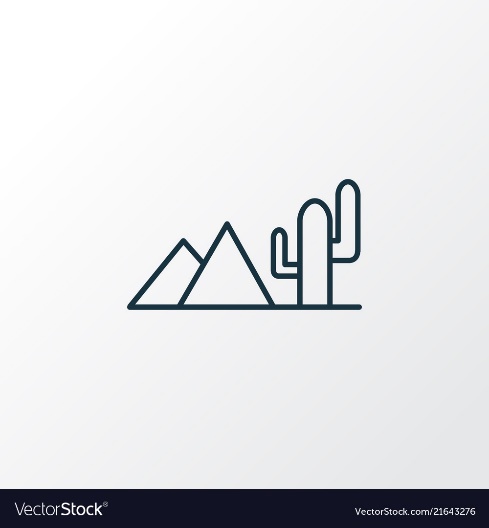 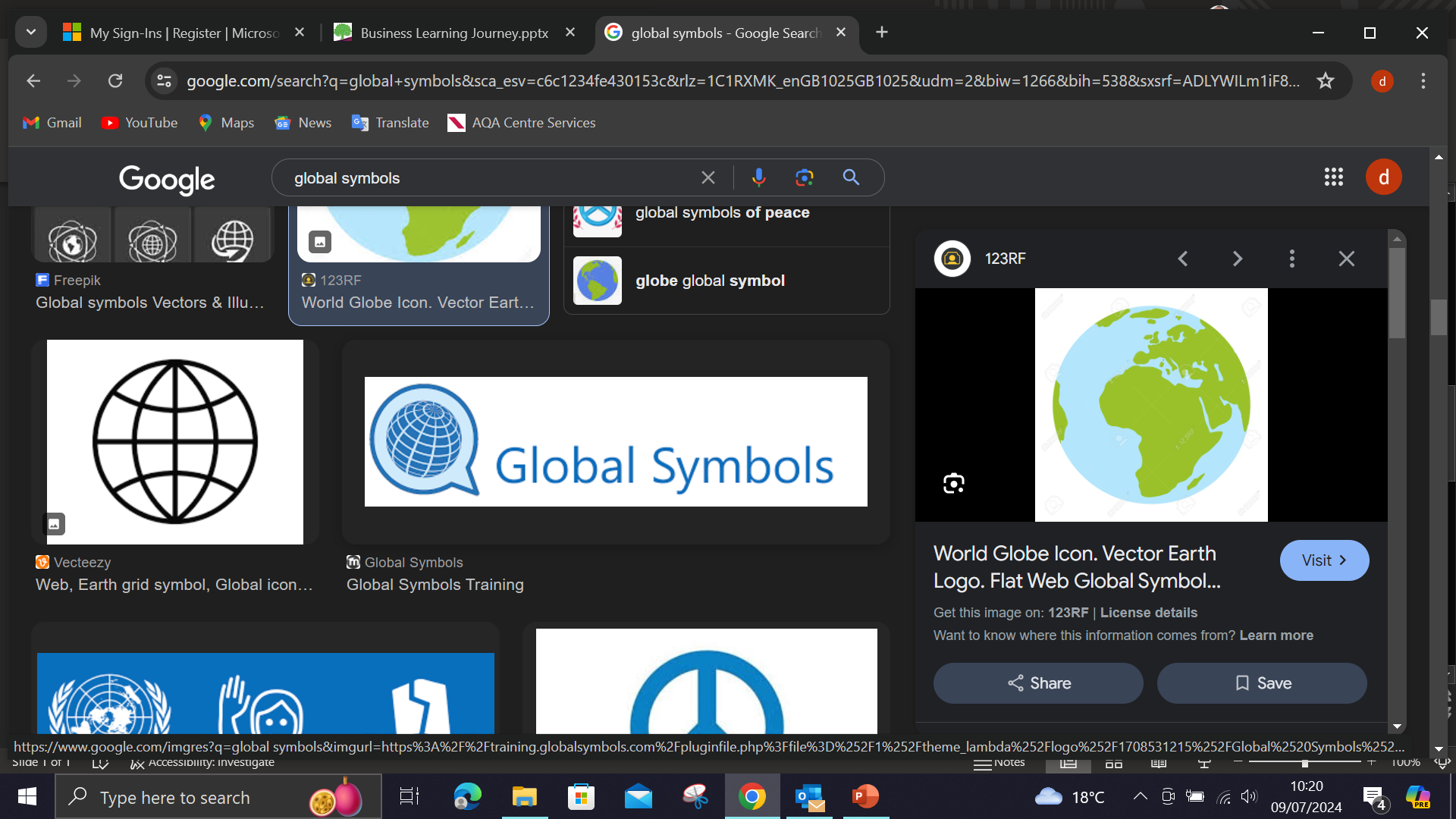